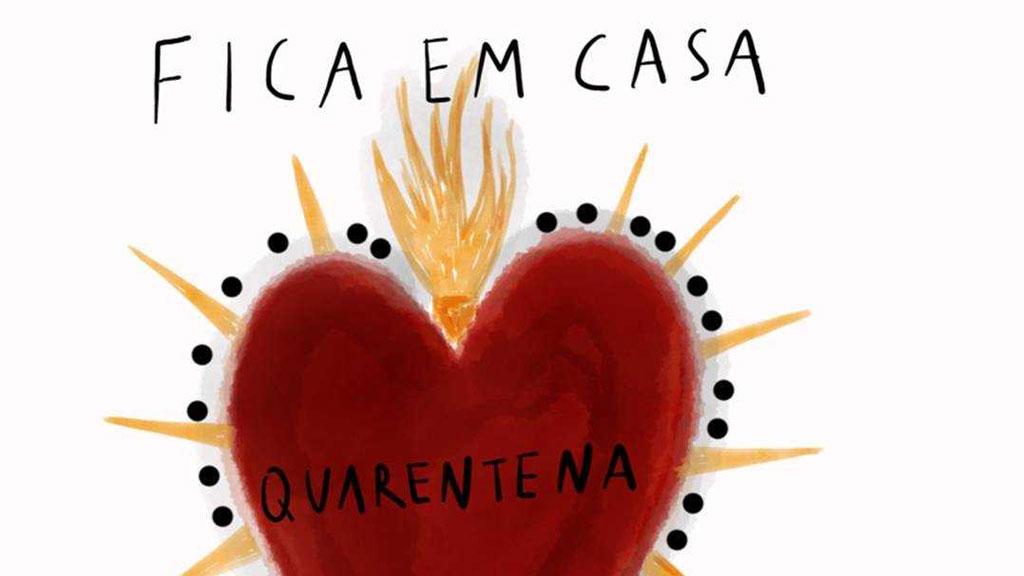 Profº Ms. Leonardo E. Ferreira
Foz do Iguaçu, 28 de Abril, 2022.
Revisão - BiologiaReino Animal – Filo Artropoda
Morfologia, Fisiologia e suas principais características.
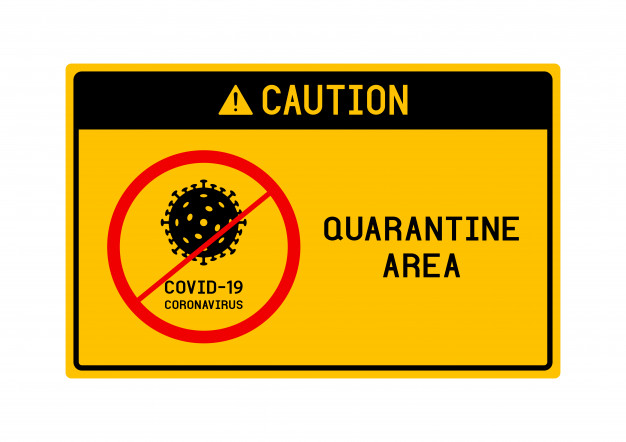 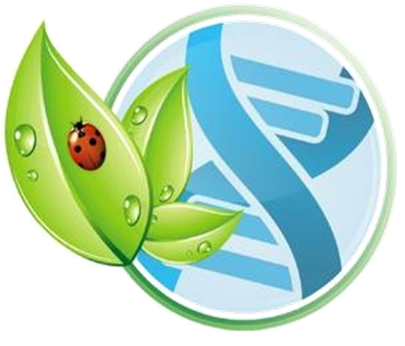 [Speaker Notes: Esta apresentação demonstra os novos recursos do PowerPoint e é visualizada com melhor resolução no modo Apresentação de Slides. Esses slides foram projetados para fornecer a você idéias excelentes de criação de apresentações no PowerPoint 2010.

Para obter mais exemplos de modelos, clique na guia Arquivo e, na guia Novo, clique em Exemplos de Modelos.]
ARTRÓPODES
FILO ARTHROPODA
Reúne o maior número de espécies do Reino Animal,  compreendendo cerca de ¾ do total de espécies  conhecidas.
Podem ser encontrados em todos os ambientes, desde  6 mil metros de altitude até mais de 9 mil metros de  profundidade em oceanos  cosmopolitas.
Exemplos: moscas, borboletas, baratas, siris,  camarões, cracas, aranhas, escorpiões, carrapatos,  lacráia etc.
CARACTERÍSTICAS  EMBRIONÁRIAS
Simetria bilateral
Triblásticos
Celomados
Protostômios
Metaméricos  tendência à fusão de segmentos, formando  unidades funcionais denominadas tagmas  cabeça, tórax e  abdome dos insetos, por exemplo.
CARACTERÍSTICAS GERAIS
Apêndices articulados  pernas, antenas, apêndices  bucais (mandíbulas, quelíceras)  a presença de pernas  articuladas deu o nome ao grupo (arthro = articulação;  poda = pé)
(www.bioloja.com)
CARACTERÍSTICAS GERAIS
Exoesqueleto quitinoso  formado por placas que se articulam,  propiciando os movimentos do corpo e de seus apêndices  atua  como estrutura de proteção e de suporte do corpo, não impedindo  a mobilidade.

superfície rígida à qual se une a musculatura  ação da  musculatura associada às placas articuladas  grande  diversidade e precisão dos movimentos.
CARACTERÍSTICAS GERAIS
Exoesqueleto quitinoso  impermeável 
ocupação de regiões áridas.
Crescimento: mudas ou ecdises  regulado  pelo hormônio da muda ou ecdisona.
CLASSIFICAÇÃO
Varia conforme as hipóteses filogenéticas dos  diferentes pesquisadores.
Hipótese monofilética  quatro sub-filos:
Trilobita: não tem representantes na fauna atual, mas  foi um grupo muito abundante nos mares em épocas  geológicas passadas.
Uniramia: compreende as classes Insecta,  Diplopoda e Chilopoda.
Crustacea: possui cerca de dez classes, cujos  representantes mais conhecidos são os siris, as  lagostas e os camarões.
Chelicerata: compreende as classes Merostomata e
Arachnida.
SUB-FILO TRILOBITA
SUB-FILO UNIRAMIA
Classes:

Chilopoda
Diplopoda
         Insecta
CLASSES CHILOPODA E  DIPLOPODA
Sob o nome de miriápodes estão  agrupados animais que apresentam o  corpo dividido em cabeça e tronco e  possuem muitas pernas articuladas,  como os quilópodes e os diplópodes
Quilópode
Diplópode
CLASSE CHILOPODA
CLASSE CHILOPODA
Os quilópodes apresentam  um par de pernas por  segmento, sendo o primeiro  par transformado em uma  estrutura denominada  forcípula, na extremidade  da qual se abre uma  glândula de veneno.
São predadores carnívoros  e utilizam o veneno para  imobilizar as presas.
CLASSE DIPLOPODA
CLASSE DIPLOPODA
Os diplópodes são animais herbívoros ou  detritívoros e não possuem forcípula.
A parte anterior de seu tronco é formada por  quatro segmentos, dos quais o primeiro não  possui pernas e os outros três possuem um par  de pernas cada um. Os demais segmentos do  tronco possuem dois pares de pernas.
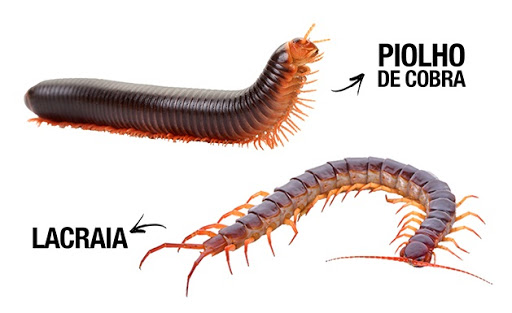 CLASSE INSECTA
CLASSE INSECTA
Reúne o maior número de espécies animais conhecidas,  sendo portanto o grupo mais diversificado dentre os  artrópodes e, consequentemente, dentre todos os animais.
A maioria é terrestre, embora algumas espécies tenham se  adaptado à vida no ambiente de água doce  retenção de  bolhas de ar em contato com o corpo, utilizando-as para as  trocas gasosas quando estão imersos na água.
Em algumas espécies ocorre a presença de larvas aquáticas.
Únicos invertebrados com adaptações para o vôo.
CLASSE INSECTA
Asas: 2 pares (1 par anterior e 1 par posterior)
Asas membranosas: responsáveis pelo vôo.
 Halteres: modificação das asas posteriores 
auxiliam na orientação do vôo de moscas e mosquitos.
Asas anteriores modificadas   proteção das asas
posteriores (membranosas e adaptadas ao vôo):
 Tégminas: espessas e pergamináceas  grilos,  baratas, louva-a-deus, tesourinhas e gafanhotos.
 Hemiélitros: espessas na base e membranosas na
porção distal  percevejos e barbeiros.
•
 Élitros: coriáceas  besouros e joaninhas.
CLASSE INSECTA
SUB-FILO CHELICERATA
Formado pelos artrópodes que possuem  quelíceras.
Classes:
 Merostomata: Limulus (caranguejo  pata-de-cavalo)
 Arachnida: aranhas, escorpiões,  ácaros e carrapatos.
CLASSE MEROSTOMATA
Vivem na areia dos mares rasos.
Não ocorrem no Brasil.
CLASSE ARACHNIDA
CLASSE ARACNIDA
São animais terrestres, apesar de haver um grupo de ácaros  (Hydracarina) adaptado aos ambientes marinho e de água  doce.
Embora a maioria seja predadora, no grupo de ácaros existem
espécies parasitas de plantas e animais.
Muitas aranhas e escorpiões possuem glândulas de veneno 
utilizam para paralisar suas presas:
Aranhas: associadas às quelíceras.
Escorpiões: associadas ao aguilhão ou télson 
modificação do último segmento do pós-abdome.
(www.bioloja.com)
CLASSE ARACNIDA
Na região posterior e ventral do abdome das aranhas  encontram-se as fiandeiras  associadas a  glândulas de seda  produzem os fios com os quais  tecem suas teias.
Ana Luisa Miranda Vilela  (www.bioloja.com)
CLASSE ARACNIDA
(www.bioloja.com)
SUB-FILO CRUSTACEA
Ana Luisa Miranda Vilela  (www.bioloja.com)
SUB-FILO CRUSTACEA
O termo crustáceo deriva do fato de muitas das espécies  possuírem um exoesqueleto enriquecido com carbonato de  cálcio, formando uma crosta  lagostas, camarões, siris e  caranguejos.
A maioria vive em ambiente marinho, embora existam
representantes que vivem em água doce.
Existem desde formas microscópicas, abundantes no  plâncton (zooplâncton), até formas maiores, adaptadas a  nadar e andar	sobre o fundo.
(www.bioloja.com)
SUB-FILO CRUSTACEA
Ana Luisa Miranda Vilela  (www.bioloja.com)
SISTEMA NERVOSO
Apresentam um par de  gânglios cerebróides (cérebro  rudimentar).
O	SN
está	organizado	em
duas	cadeias	simétricas
de
gânglios correndo ao longo do  corpo do animal e por dois  cordões nervosos ventrais, de  onde partem os nervos  capazes de comandar muitas  atividades, sem a participação  do cérebro rudimentar  mesmo depois de decaptados,  muitos insetos são capazes de  andar, voar ou copular.
SISTEMA SENSORIAL
Órgãos sensoriais bem desenvolvidos  possibilita obter mais informações com  melhores condições de adaptação e  sobrevivência.
Receptores sensoriais: muitos  associados a algumas modificações do  exoesqueleto quitinoso:
antenas táteis ou  quimiorreceptoras;
pêlos e cerdas  função tátil;
canais, fendas, cavidades ou  outras aberturas no exoesqueleto  podem alojar quimiorreceptores ou a  abertura pode estar	coberta por uma  delgada membrana, cujo lado interno está  fixada uma terminação nervosa  detectam vibrações ou outras forças que  alteram a tensão do esqueleto.
•
•
•
SISTEMA SENSORIAL
Olhos:	podem	ser	simples	ou	compostos	(insetos	e
crustáceos).
 Olhos compostos ou multifacetados: formados por  numerosas unidades cilíndricas e longas que possuem  todos os elementos para a recepção da luz  omatídios
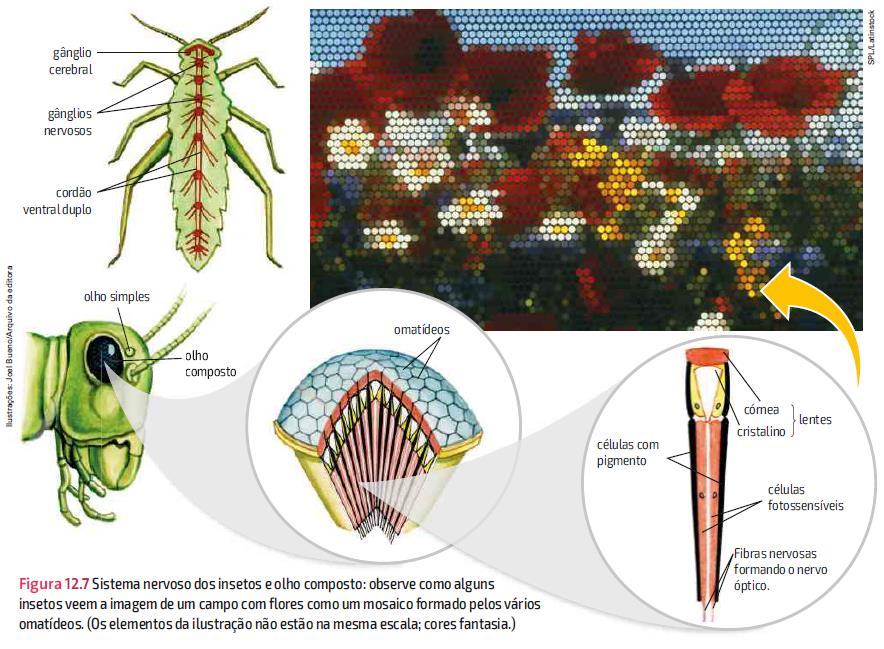 SISTEMA CIRCULATÓRIO
Os artrópodes apresentam sistema circulatório aberto.
O coração é um tubo alongado, de posição dorsal, cujas  paredes apresentam vários orifícios laterais com válvulas, os  ostíolos, por onde o sangue vindo das lacunas do corpo  entra diretamente sem ser recolhido por um vaso sanguíneo.  Uma vez no coração, o sangue é conduzido para a região  anterior do corpo pelo vaso dorsal que termina abruptamente  liberando o sangue no espaço existente entre os órgãos de  onde retorna para o coração.
PIGMENTOS RESPIRATÓRIOS
O sangue pode ou não conter pigmento  respiratório.
	Insetos, quilópodes e diplópodes: sangue  incolor  sem pigmento respiratório  não  transporta gases, transporta apenas nutrientes e  remove toxinas.
Crustáceos e aracnídeos  hemocianina  como pigmento respiratório  apresenta  coloração azul intensa quando está oxigenada e  fica sem cor quando está desoxigenada.
SISTEMA RESPIRATÓRIO
Varia com o grupo.
Insetos, quilópodes e diplópodes: traquéias (sistema  traqueal)  trocas gasosas ocorrem independentemente  do sangue  permite maior taxa metabólica, pois a  oxigenação das células é mais rápida.
Ana Luisa Miranda Vilela  (www.bioloja.com)
SISTEMA RESPIRATÓRIO
Crustáceos: brânquias
Aracnídeos: filotraquéias ou pulmões foliáceos.
Ana Luisa Miranda Vilela  (www.bioloja.com)
SISTEMA DIGESTÓRIO
Sistema digestório: completo, com boca e ânus.
De forma geral, o sistema digestório dos artrópodes é  muito parecido. Possuem boca, faringe, esôfago, papo,  moela, estômago, intestino, reto e ânus e, como glândulas  anexas, as glândulas salivares.
Ana Luisa Miranda Vilela  (www.bioloja.com)
SISTEMA DIGESTÓRIO
Algumas variações  podem surgir,  dependendo do animal.
Insetos: apresentam  peças bucais dos tipos  mais variados, que são  de grande eficiência para  triturar, lamber, picar e  sugar os alimentos:
um par de  mandíbulas
um par de maxilas
•
•
                lábio  segundo
par de maxilas fundido
Aparelho bucal
mastigador-triturador
SISTEMA DIGESTÓRIO
Aparelho bucal  picador-sugador
Aparelho bucal  lambedor-  sugador
Ana Luisa Miranda Vilela  (www.bioloja.com)
SISTEMA DIGESTÓRIO
Insetos: o estômago está ligado a cecos gástricos, ambos  relacionados à digestão química do alimento.
Aracnídeos:
Quelíceras  segurar e dilacerar as presas (não possuem
mandíbulas para triturar o alimento)
ingerem apenas alimentos liquefeitos  lançam enzimas digestivas  sobre os tecidos dilacerados das presas  digestão parcial do  alimento é extracorpórea.
o tubo digestório contém um  estômago sugador, operado por  músculos, que atua na absorção dos  fluidos corporais da presa, seguido de  um estômago químico, onde é feita a  digestão enzimática.
SISTEMA DIGESTÓRIO
Crustáceos: é comum a existência de uma espécie de estômago  mastigador denominado o molinete-gástrico.
Apresentam pinças para apreensão do alimento  mandíbulas
pouco eficientes para a trituração.
Microcrustáceos: existem eficientes mecanismos de filtragem de  água para a coleta de nutrientes e de organismos do fitoplâncton.
SISTEMA EXCRETOR
Crustáceos: glândulas verdes ou antenais  par de glândulas excretoras na base das antenas  ou dos maxilares  retiram o excesso de sais e  as excretas nitrogenadas do sangue.
Ana Luisa Miranda Vilela  (www.bioloja.com)
SISTEMA EXCRETOR
Demais artrópodes: túbulos de Malpighi  série de filamentos de  extremidades fechadas que se comunicam com a parte posterior do  intestino  retiram as excretas do sangue e do líquido celomático,  depositando-as no interior do intestino.
Insetos: ainda apresentam glândulas retais na região posterior do
tubo digestório  removem o restante da água da urina e das fezes
 retenção de água no corpo do animal  grande valor adaptativo  no ambiente terrestre.
(www.bioloja.com)
SISTEMA EXCRETOR
Aranhas: além dos túbulos de Malpighi existem  as chamadas glândulas coxais  em número  de quatro no máximo  semelhança estrutural  com as glândulas antenais dos crustáceos.
(www.bioloja.com)
REPRODUÇÃO
Maioria dióica, embora existam hermafroditas (cracas).
Fecundação: cruzada (mesmo as cracas) e interna.
Desenvolvimento: direto ou indireto:
Insetos: desenvolvimento ametábolo  sem  metamorfose (direto). Ex.: traça-dos-livros.
Ana Luisa Miranda Vilela  (www.bioloja.com)
REPRODUÇÃO
Insetos: desenvolvimento hemimetábolo  com metamorfose gradual ou incompleta  ninfa  semelhante ao adulto (imago), porém sem asas.  Ex.: baratas, percevejos e gafanhotos.
REPRODUÇÃO
Insetos: desenvolvimento holometábolo  com  metamorfose completa  Ex.: moscas, borboletas,  besouros, pulgas.
REPRODUÇÃO
Crustáceos:  desenvolvimento  indireto  pode  haver mais de um  tipo de larva no  mesmo ciclo de  vida.
REPRODUÇÃO
Aracnídeos: machos geralmente menores que as fêmeas e realizam  um comportamento de corte na época da reprodução.
Introdução de espermas no corpo das fêmeas:
Aranhas: os machos apresentam, na extremidade dos pedipalpos,  uma dilatação bulbosa onde armazenam os espermatozóides  usam os pedipalpos para fecundarem as fêmeas.
Fêmeas põem ovos fecundados no interior de sacos de seda  feitos por elas.
Escorpiões: o macho une-se à fêmea e deposita no solo uma  massa de espermatozóides dentro de um envoltório  posiciona a  fêmea sobre a massa espermatozóides  espermatozóides  penetram no orifício genital da fêmea  fecundação interna.
Desenvolvimento: direto.
Evolução do ovo: aranhas ovíparas, escorpiões vivíparos.
DIVERSIDADE E ABUNDÂNCIA
Exoesqueleto versátil.
Ar conduzido diretamente às células.
Órgãos sensoriais altamente desenvolvidos.
Limitação da competição intra-específica  através da metamorfose.
Por que os insetos são os  animais mais numerosos  no planeta?
IMPORTÂNCIA ECOLÓGICA
Os insetos desempenham importante papel  ecológico nos ecossistemas terrestres  polinização da maioria das plantas  floríferas.
IMPORTÂNCIA ECONÔMICA
Existem insetos que causam sérios prejuízos à  agricultura, tornando-se verdadeiras pragas que  destroem ou danificam as plantações.
(www.bioloja.com)
IMPORTÂNCIA ECONÔMICA
Alguns insetos e a maioria dos crustáceos são  usados na alimentação humana.
IMPORTÂNCIA ECONÔMICA
O mel, a geléia real e o favo das abelhas são usados  na alimentação humana.
IMPORTÂNCIA ECONÔMICA
O bicho-da-seda é uma lagarta, a larva de uma  mariposa.
O casulo branco-amarelo brilhante é feito de um fio  com muitos metros de comprimento  secretado por  uma glândula abaixo da boca  seda utilizada na  indústria de tecidos.
Ana Luisa Miranda Vilela  (www.bioloja.com)
IMPORTÂNCIA MEDICINAL
Insetos: algumas espécies de insetos são vetores de  doenças, como é o caso dos mosquitos transmissores  de dengue, febre amarela, malária e elefantíase; dos  piolhos, que transmitem o tifo; das pulgas,  transmissoras da peste bubônica; das moscas, que  propagam a febre tifóide e a disenteria; dos barbeiros,  que transmitem a doença de Chagas.
Piolho
Aedes aegypti
Barbeiro
Pulga
IMPORTÂNCIA MEDICINAL
Insetos: a larva da mosca Dermatobia hominis, denominada berne, uma  vez presente nos animais, causa a chamada miíase furuncular ou  dermatobiose, que se caracteriza pela formação de nódulos no  hospedeiro, com a presença de uma ou mais larvas no interior.  Ocasionalmente, podem ocorrer infiltração bacteriana e formação de  abcessos subcutâneos, além de postura de ovos pela Cochliomyia  hominivorax, mosca da bicheira, o que determinaria o estabelecimento  de uma miíase primária.
IMPORTÂNCIA MEDICINAL
Insetos: terapia larval
 forma de tratamento  de úlceras que se  baseia na infestação  de tecidos por larvas  de moscas,  conhecidas  popularmente como  “bicheiras” indicada  no tratamento de  pacientes com  ferimentos crônicos e  como terapia  complementar à  administração de  antibióticos.
IMPORTÂNCIA MEDICINAL
Aracnídeos: dentro do grupo dos ácaros, existem  parasitas humanos. É o caso do ácaro causador da  sarna (Sarcoptes scabiei), do ácaro parasita de  folículos pilosos e glândulas sebáceas de humanos,  popularmente chamado cravo (Demodex folliculorum) e  dos carrapatos.
Sarcoptes scabiei
Demodex folliculorum
Carrapato
IMPORTÂNCIA MEDICINAL
Aracnídeos: no grupo dos ácaros estão também  algumas formas diminutas que podem ser  transportadas pelo vento, como é o caso do  Dermatophagoides farinae, e que são uma das  principais causas das alergias respiratórias à poeira.
Ana Luisa Miranda Vilela  (www.bioloja.com)
IMPORTÂNCIA MEDICINAL
Aracnídeos: algumas espécies de aranhas e escorpiões podem  ser perigosas para o ser humano, especialmente crianças.  Entretanto, o número de casos fatais de pessoas picadas por  esses animais é baixo e existem soros contra seu veneno.
 Aranhas: as espécies de aranhas perigosas para o homem  pertencem a quatro gêneros: Phoneutria (aranhas armadeiras –  veneno com ação neurotóxica e cardiotóxica), Loxosceles (aranha  marrom – veneno com ação necrosante e hemolítica), Latrodectus  (viúvas-negras – veneno com ação neurotóxica) e Lycosa  (tarântulas – veneno com ação necrosante).
Phoneutria
Loxosceles
Latrodectus
Lycosa
IMPORTÂNCIA MEDICINAL
 Escorpiões: os escorpiões que podem causar perigo  para o homem pertencem principalmente ao gênero  Tityus. Os mais freqüentes no Brasil são o Tityus  bahiensis (escorpião marrom) e o Tityus serrulatus  (escorpião amarelo)  veneno com ação neurotóxica.
Tityus bahiensis
Tityus serrulatus
ENTOMOLOGIA FORENSE
É a aplicação de pesquisa com insetos e outros artrópodes  para uso legal, em casos de crime ou até mesmo morte  acidental, visando obter características do fato, como tempo  transcorrido da morte até a localização do corpo (se o  cadáver morreu ou não no local onde foi encontrado), bem  como as circunstâncias que envolveram o ato.
(www.bioloja.com)
ENTOMOLOGIA FORENSE
Na grande maioria dos casos, larvas de certas espécies  de moscas, principalmente das famílias Calliphoridae e  Sarcophagidae, são de fundamental importância, pois  são as primeiras e mais abundantes que se desenvolvem  nos cadáveres. Porém, isto pode variar quando se  consideram fatores como a temperatura, umidade, tipo de  solo em que ocorreu a putrefação etc.
Calliphoridae
(www.bioloja.com)
Sarcophagidae
Bem vindos ao mundo da
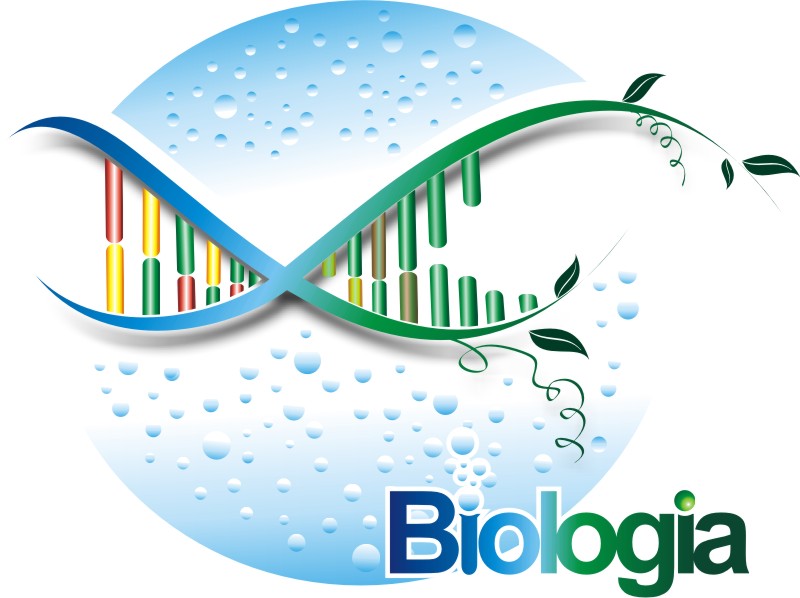 Tenham um ótimo dia !!!